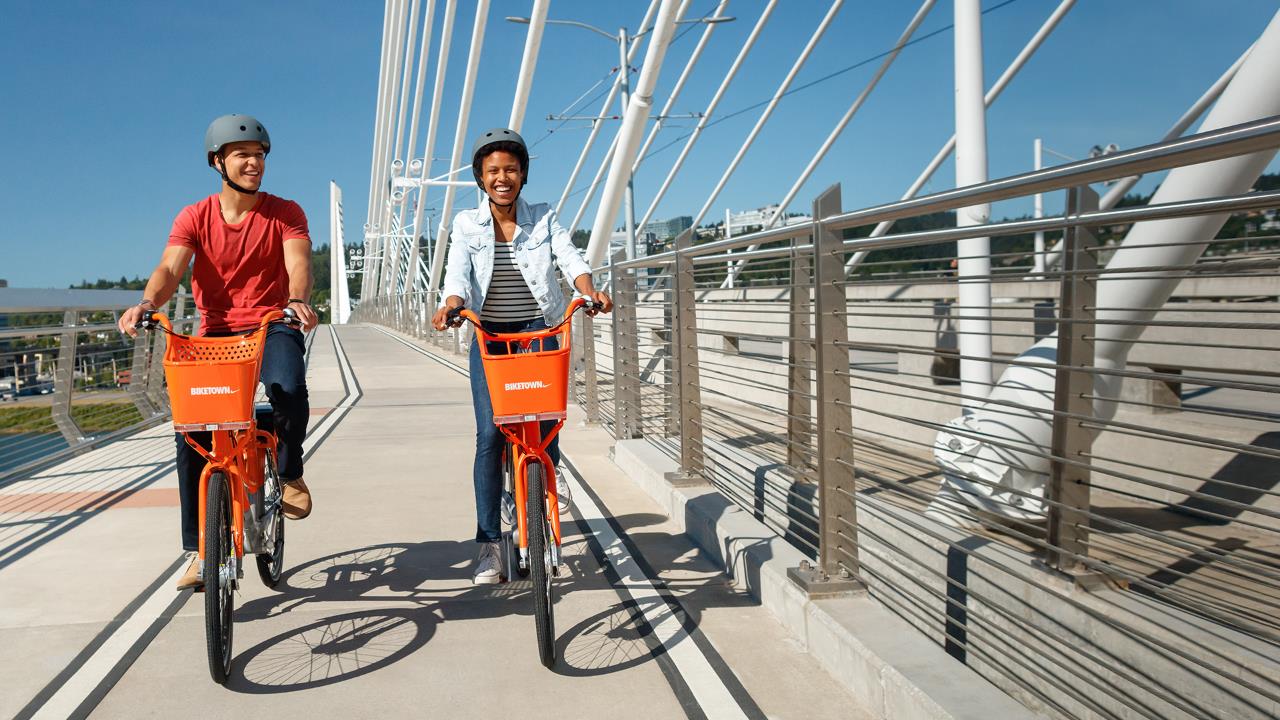 Item 641 – BIKETOWN Ordinance 

Extend operator contract through April 2020
Increase contract value (no budget impact)


June 26, 2019
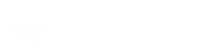 BIKETOWN
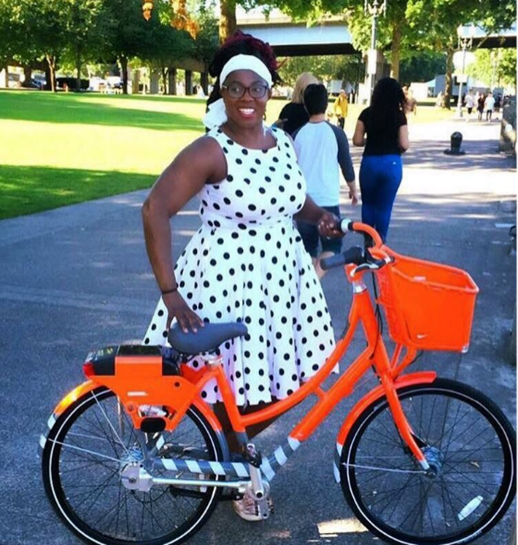 City-owned program
Launched in July 2016
1,002 bikes, 147 stations
~1,000,000 rides
Major sponsors: Nike and Kaiser Permanente
Contractor operations paid by sponsorship and user revenues
RFP for expanded system and e-bikes to be released summer 2019
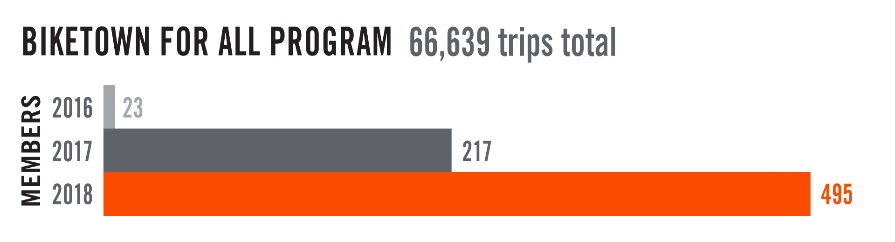 BIKETOWNpdx.com
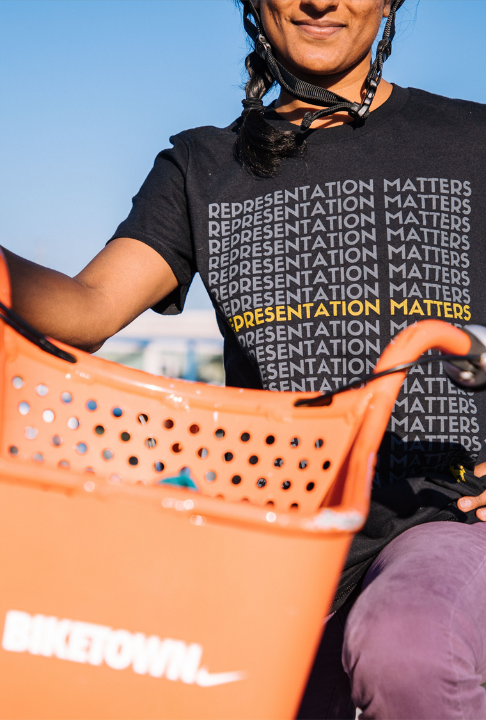 Request of Council
Extend term of Motivate International contract to April 30, 2020 
(Current term ends August 1, 2019)

Extension allows bike share service to continue during new RFP and during transition.
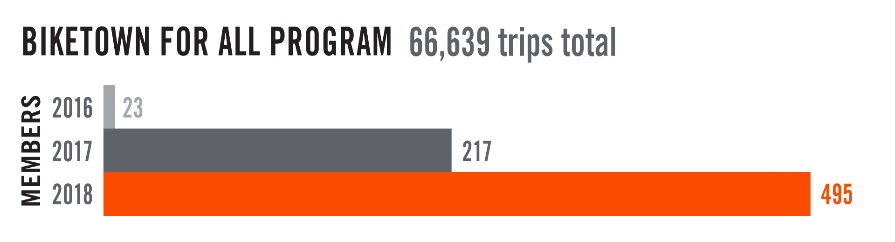 BIKETOWNpdx.com
Request of Council
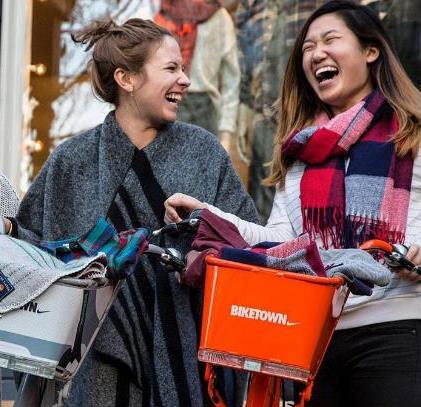 Increase contract value by $3M to $14.7M for the term of the agreement

No impact to City budget

Funds paid to Motivate for operation and capital come solely from BIKETOWN sponsorships and user revenues


.
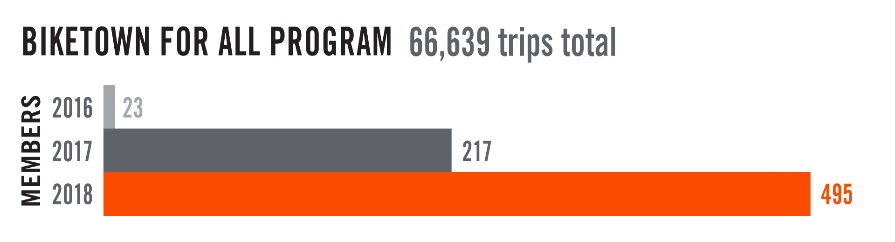 BIKETOWNpdx.com
Payment to Motivate Limited to Bike Share Revenues
PRIVATE SPONSORSHIP
(Nike, KAISER PERMANENTE)
Revenue from memberships AND User fees
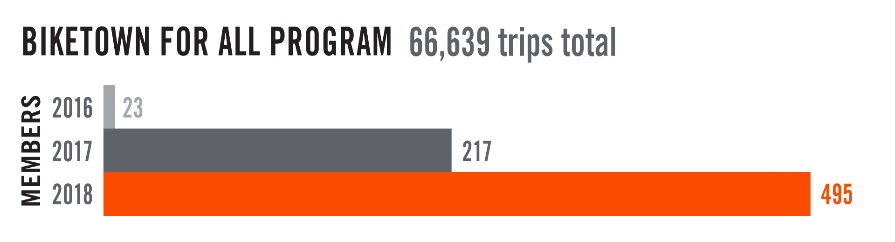 Bike share revenue account

(sole source of payment to motivate for bike share operations)
BIKETOWNpdx.com